Corso di formazione per Professionisti della Privacy e Privacy Officers
Elena Tabet
LA VIOLAZIONE
DEI DATI PERSONALI(Data Breach)
La violazione dei dati personali
COS’È IL DATA BREACH

(Art. 4 GDPR, definizione 12)Violazione dei dati personali

«Violazione di sicurezza che comporta accidentalmente o in modo illecito la distruzione, la perdita, la modifica, la divulgazione non autorizzata o l'accesso ai dati personali trasmessi, conservati o comunque trattati»
La violazione può essere determinata da accesso abusivo ai sistemi informatici, ovvero da sottrazione o perdita di dati e supporti di memorizzazione.
3
La violazione dei dati personali
«Violazione di sicurezza che comporta accidentalmente o in modo illecito la distruzione, la perdita, la modifica, la divulgazione non autorizzata o l'accesso ai dati personali trasmessi, conservati o comunque trattati»

Ogni DB deve essere considerato come un incidente di sicurezza

Incidente di sicurezza che riguarda i dati personali trattati

Violazione comma f dell’art 5 del GDPR

…garantire un’adeguata sicurezza dei dati personali, compresa la protezione, mediante misure tecniche e organizzative adeguate, da trattamenti non autorizzati o illeciti e dalla perdita, dalla distruzione o da danni accidentali («integrità e riservatezza»).
4
La violazione dei dati personali
Una violazione dei dati personali può, se non affrontata in modo adeguato e tempestivo, provocare danni fisici, materiali o immateriali alle persone fisiche, ad esempio perdita del controllo dei dati personali che li riguardano o limitazione dei loro diritti, discriminazione, furto o usurpazione d’identità, perdite finanziarie, decifratura non autorizzata della pseudonimizzazione, pregiudizio alla reputazione, perdita di riservatezza dei dati personali protetti da segreto professionale o qualsiasi altro danno economico o sociale significativo alla persona fisica interessata. Pertanto, non appena viene a conoscenza di un’avvenuta violazione dei dati personali, il titolare del trattamento dovrebbe notificare la violazione dei dati personali all’autorità di controllo competente, senza ingiustificato ritardo e, ove possibile, entro 72 ore dal momento in cui ne è venuto a conoscenza, a meno che il titolare del trattamento non sia in grado di dimostrare che, conformemente al principio di responsabilizzazione, è improbabile che la violazione dei dati personali presenti un rischio per i diritti e le libertà delle persone fisiche. Oltre il termine di 72 ore, tale notifica dovrebbe essere corredata delle ragioni del ritardo e le informazioni potrebbero essere fornite in fasi successive senza ulteriore ingiustificato ritardo
5
La violazione dei dati personali
Il titolare del trattamento dovrebbe comunicare all’interessato la violazione dei dati personali senza indebito ritardo, qualora questa violazione dei dati personali sia suscettibile di presentare un rischio elevato per i diritti e le libertà della persona fisica, al fine di consentirgli di prendere le precauzioni necessarie. La comunicazione dovrebbe descrivere la natura della violazione dei dati personali e formulare raccomandazioni per la persona fisica interessata intese ad attenuare i potenziali effetti negativi. Tali comunicazioni agli interessati dovrebbero essere effettuate non appena ragionevolmente possibile e in stretta collaborazione con l’autorità di controllo e nel rispetto degli orientamenti impartiti da questa o da altre autorità competenti quali le autorità incaricate dell’applicazione della legge. Ad esempio, la necessità di attenuare un rischio immediato di danno richiederebbe che la comunicazione agli interessati fosse tempestiva, ma la necessità di attuare opportune misure per contrastare violazioni di dati personali ripetute o analoghe potrebbe giustificare tempi più lunghi per la comunicazione.
6
La violazione dei dati personali
È opportuno verificare se siano state messe in atto tutte le misure tecnologiche e
organizzative adeguate di protezione per stabilire immediatamente se c’è stata violazione dei dati personali e informare tempestivamente l’autorità di controllo e l’interessato.
È opportuno stabilire il fatto che la notifica sia stata trasmessa senza ingiustificato
ritardo, tenendo conto in particolare della natura e della gravità della violazione dei dati personali e delle sue conseguenze e effetti negativi per l’interessato.
Siffatta notifica può dar luogo a un intervento dell’autorità di controllo nell’ambito
dei suoi compiti e poteri previsti dal presente regolamento.
7
La violazione dei dati personali
Nel definire modalità dettagliate relative al formato e alle procedure applicabili alla
notifica delle violazioni di dati personali, è opportuno tenere debitamente conto
delle circostanze di tale violazione, ad esempio stabilire se i dati personali fossero o meno protetti con misure tecniche adeguate di protezione atte a limitare efficacemente il rischio di furto d’identità o altre forme di abuso. Inoltre, è opportuno che tali modalità e procedure tengano conto dei legittimi interessi delle autorità incaricate dell’applicazione della legge, qualora una divulgazione prematura possa ostacolare inutilmente l’indagine sulle circostanze di una violazione di dati personali.
8
La violazione dei dati personali
Concetto preesistente al Regolamento GDPR
Introdotto nelle norme europee con la Direttiva 136/2009 (Telecom Package), applicabile al settore delle comunicazioni elettroniche, che ne prevedeva la futura generalizzazione a tutti gli ambiti
Il nuovo Regolamento UE estende l’obbligo di notificazione dei data breach a qualsiasi settore
Autorità di protezione dati nazionale
Lead Autorithy
Interessato
Ruolo del Responsabile del trattamento
9
Considerando
trattamento dei dati personali degli interessati che si trovano nell’Unione effettuato da un titolare del trattamento o da un responsabile del trattamento non stabilito nell’Unione, quando le attività di trattamento sono connesse all’offerta di beni o servizi indipendentemente dal fatto che vi sia un pagamento correlato. 
l’utilizzo di una lingua o di una moneta abitualmente utilizzata in uno o più Stati membri, con la possibilità di ordinare beni e servizi in tale altra lingua, o la menzione di clienti o utenti che si trovano nell’Unione possono indicare un’offerta di beni o servizi agli interessati nell’Unione
la semplice accessibilità del sito web, di un indirizzo di posta elettronica o di altre coordinate di contatto sono insufficienti per accertare tale intenzione
La violazione dei dati personali
Sanzione ex art 83

10 ME – 2% fatturato ww

Mancata comunicazone/notifica
Assenza/inadeguatezza di misure di sicurezza adeguate
11
La violazione dei dati personali
Principio di responsabilizzazione
Titolare e Responsabile devono mettere adeguate misure tecniche e organizzative 
Ben documentate

Prevenire la violazione dei dati personali

Reagire in modo tempestivo

Comunicare/Notificare

Obiettivo1: incrementare l’adeguatezza delle misure

Obiettivo2: proteggere gli individui e i loro dati personali
12
La violazione dei dati personali
Confidentiality breach 
diffusione/accesso accidentale o non autorizzato

Integrity breach
Alterazione accidentale o non autorizzata

Availability breach
Distruzione accidentale o non autorizzata/indisponibilità del dato personale
13
Obblighi del Titolare
Articolo 33
(Notifica di una violazione dei dati personali all'autorità di controllo)

In caso di violazione dei dati personali, il titolare del trattamento notifica la violazione all'autorità di controllo competente a norma dell'articolo 55 senza ingiustificato ritardo e, ove possibile, entro 72 ore dal momento in cui ne è venuto a conoscenza, a meno che sia improbabile che la violazione dei dati personali presenti un rischio per i diritti e le libertà delle persone fisiche.Qualora la notifica all'autorità di controllo non sia effettuata entro 72 ore, è corredata dei motivi del ritardo.
Il responsabile del trattamento informa il titolare del trattamento senza ingiustificato ritardo dopo essere venuto a conoscenza della violazione.

Attenzione alle clausole da inserire nel contratto fra Titolare e Responsabile
14
La gestione del data breach
Venire a conoscenza del data breach
15
La gestione del data breach
Perdita di una chiave USB con dati personali non crittografati
16
La gestione del data breach
Perdita di una chiave USB con dati personali non crittografati 

Potrebbe non essere possibile stabilire con certezza se si sia verificata una violazione della riservatezza

Sicuramente violazione della disponibilità

Venire a conoscenza=sapere della perdita della USB
17
La gestione del data breach
Qualcuno informa il responsabile del trattamento che ha per errore ricevuto i dati personali di uno dei suoi clienti e fornisce la prova della divulgazione non autorizzata.
18
La gestione del data breach
Qualcuno informa il responsabile del trattamento che ha per errore ricevuto i dati personali di uno dei suoi clienti e fornisce la prova della divulgazione non autorizzata. 

Il Titolare ne viene immediatamente a conoscenza
19
La gestione del data breach
Un Titolare rileva che c'è stata una possibile intrusione nella sua rete e rileva che i dati personali presenti sono stati compromessi
20
La gestione del data breach
Un Titolare rileva che c'è stata una possibile intrusione nella sua rete e rileva che i dati personali presenti sono stati compromessi

Il Titolare ne viene immediatamente a conoscenza
21
La gestione del data breach
Un hacker contatta il Titolare dicendo di aver hackerato il suo sistema per chiedere un riscatto. 


Il Titolare ne viene immediatamente a conoscenza, dopo aver effettuato le verifiche
22
La gestione dei data breach
CONTENUTO DELLA NOTIFICA DI DATA BREACH

La notifica 
descrive la natura della violazione dei dati personali compresi, ove possibile, le categorie e il numero approssimativo di interessati in questione nonché le categorie e il numero approssimativo di registrazioni dei dati personali in questione;
comunica il nome e i dati di contatto del responsabile della protezione dei dati o di altro punto di contatto presso cui ottenere più informazioni;
descrive le probabili conseguenze della violazione dei dati personali;
descrive le misure adottate o di cui si propone l'adozione da parte del titolare del trattamento per porre rimedio alla violazione dei dati personali e anche, se del caso, per attenuarne i possibili effetti negativi.
23
La gestione dei data breach
CONTENUTO DELLA NOTIFICA DI DATA BREACH


Categorie di interessati

Categorie di dati personali violati

Conseguenze

Misure adottate
24
La gestione dei data breach
ALTRI ADEMPIMENTI CONNESSI ALLE VIOLAZIONI DEI DATI

Qualora e nella misura in cui non sia possibile fornire le informazioni contestualmente, le informazioni possono essere fornite in fasi successive senza ulteriore ingiustificato ritardo.

Il titolare del trattamento documenta qualsiasi violazione dei dati personali, comprese le circostanze a essa relative, le sue conseguenze e i provvedimenti adottati per porvi rimedio. Tale documentazione consente all'autorità di controllo di verificare il rispetto del presente articolo.
25
La gestione dei data breach
OBBLIGHI DEL TITOLARE IN CASO DI DATA BREACH

Articolo 34 (Comunicazione di una violazione dei dati personali all'interessato)

Quando la violazione dei dati personali è suscettibile di presentare un rischio elevato per i diritti e le libertà delle persone fisiche, il titolare del trattamento comunica la violazione all'interessato senza ingiustificato ritardo.
La comunicazione all'interessato di cui al paragrafo 1 del presente articolo descrive con un linguaggio semplice e chiaro la natura della violazione dei dati personali e contiene almeno le informazioni e le misure di cui all'articolo 33, paragrafo 3, lettere b), c) e d).
26
La gestione dei data breach
QUANDO NON È RICHIESTA LA COMUNICAZIONE

Non è richiesta la comunicazione all'interessato di cui al paragrafo 1 se è soddisfatta una delle seguenti condizioni:

il titolare del trattamento ha messo in atto le misure tecniche e organizzative adeguate di protezione e tali misure erano state applicate ai dati personali oggetto della violazione, in particolare quelle destinate a rendere i dati personali incomprensibili a chiunque non sia autorizzato ad accedervi, quali la cifratura;
il titolare del trattamento ha successivamente adottato misure atte a scongiurare il sopraggiungere di un rischio elevato per i diritti e le libertà degli interessati;
la comunicazione richiederebbe sforzi sproporzionati. In tal caso, si procede invece a una comunicazione pubblica o a una misura simile, tramite la quale gli interessati sono informati con analoga efficacia.
27
La gestione dei data breach
VALUTAZIONE DEL GARANTE

Se il titolare del trattamento non ha ancora comunicato all'interessato la violazione dei dati personali

l'autorità di controllo valuta la probabilità che la violazione dei dati personali presenti un rischio elevato
può richiedere che vi provveda
può decidere che una delle condizioni è soddisfatta
Il diritto alla protezione dei dati e la tutela della personaSicurezza, riduzione dei rischi, data breach
28
La gestione del data breach
a meno che sia improbabile che la violazione dei dati personali presenti un rischio per i diritti e le libertà delle persone fisiche

Valutazione del potenziale rischio che potrebbe derivare da una violazione nell'ambito di una DPIA
29
Valutazione del rischio
Quando un di trattamento presenta un rischio elevato per i diritti e le libertà delle persone fisiche
considerati la natura, l’oggetto, il contesto e le finalità del trattamento
prevede in particolare l’uso di nuove tecnologie
il titolare del trattamento deve effettuare una valutazione dell’impatto dei trattamenti previsti sulla protezione dei dati personali
Una singola valutazione può esaminare un insieme di trattamenti simili che presentano rischi elevati analoghi
Prima di procedere al trattamento
Rischio - valutazione
è la potenzialità che un'azione o un'attività scelta porti a un danno (una perdita o ad un evento indesiderabile)
non agire è un’azione
Rischio= P x D
P= probabilità che un certo evento accada
D= danno conseguente
Valutazione del rischio= determinazione quantitativa o qualitativa del rischio associato ad una situazione ben definita e ad una minaccia conosciuta allo scopo di scegliere le adeguate misure di sicurezza
individuare tutte le circostanze che possono arrecare danno
stimare la probabilità e gravità del potenziale danno
Analisi dei rischi e valutazione d'impatto privacy
Data protection impact assessment PIA/DPIA
Elemento chiave del principio di responsabilizzazione (accountability) di titolari e responsabili
adozione di comportamenti virtuosi e proattivi 
dimostrare la concreta adozione di misure finalizzate ad assicurare l’applicazione del regolamento
documentare le misure e gli accorgimenti adottati
Il titolare ha l’onere di decidere autonomamente le modalità, le garanzie e i limiti del trattamento dei dati personali 
In osservanza alle disposizioni normative e alla luce di alcuni criteri specifici indicati nel regolamento
DPIA – quando
Sempre per i trattamenti che prevedono:
una valutazione sistematica e globale di aspetti personali relativi a persone fisiche, basata su un trattamento automatizzato, compresa la profilazione, e sulla quale si fondano decisioni che hanno effetti giuridici o incidono in modo analogo significativamente su dette persone fisiche;
il trattamento, su larga scala, di categorie particolari di dati personali di cui all’articolo 9, paragrafo 1, 
il trattamento, su larga scala di dati relativi a condanne penali e a reati;
la sorveglianza sistematica su larga scala di una zona accessibile al pubblico
In casi decisi dall’Autorità, che deve rendere pubblico l’ elenco delle tipologie di trattamenti soggetti al requisito della DPIA
Il titolare deve valutare nuovamente quando variano le condizioni di rischio
Il titolare può decidere di non predisporre la DPIA:
Relazione che giustifica il motivo
Comprensiva del parere del DPO
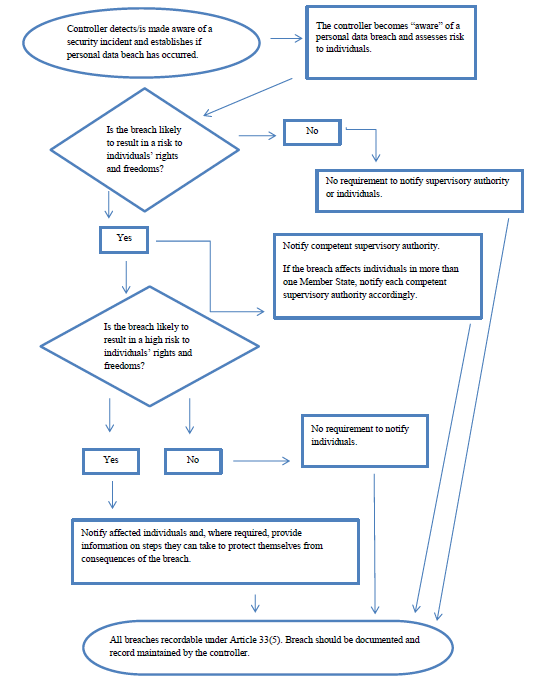 Obblighi del titolare a seguito di violazioni dei dati personali
In generale, notificare entro 72 ore al Garante l’avvenuto data breach

Non notificare qualora «sia improbabile che la violazione dei dati personali presenti un rischio per i diritti e le libertà delle persone fisiche»
La notifica deve almeno descrivere
la natura della violazione dei dati personali
le categorie e il numero approssimativo di interessati dal breach
le categorie e il numero approssimativo di registrazioni dei dati personali oggetto di violazione
il nome e i dati di contatto del responsabile della protezione dei dati o di altro punto di contatto
le probabili conseguenze della violazione dei dati personali
le misure adottate o di cui si propone l'adozione da parte del titolare del trattamento per porre rimedio alla violazione dei dati personali e anche, se del caso, per attenuarne i possibili effetti negativi.
35
Casi
Furto di un CD utilizzato per il backup di dati personali criptati
Furto di dati personali da un sito web che eroga servizi on line
Interruzione di corrente in un call center, che lo rende indisponibile per una giornata lavorativa
Attacco tipo ransomware che cifra l’unica copia dei dati di un Titolare
Attacco tipo ransomware che cifra una copia dei dati di un Titolare
Alcuni clienti di una banca ricevono l’estratto conto mensile relativo a c/c non intestati a loro
Casi
Un sito di vendite online subisce un attacco in cui sono rubati nomi utente, password e cronologia degli acquisti che vengono successivamente pubblicati sul web.
Una società che eroga un servizio di webhosting (in qualità di Responsabile) identifica un errore nel software che controlla i permessi di accesso, tale che  ogni utente può accedere ai dettagli dell'account di qualsiasi altro utente.
Un attacco informatico rende indisponibili i dati dei pazienti di un ospedale per 24 ore
Un servizio di direct mailing manda messaggi con i riceventi nel campo «A» o «CC»
Grazie
e.tabet@gpdp.it